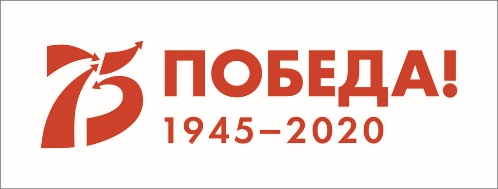 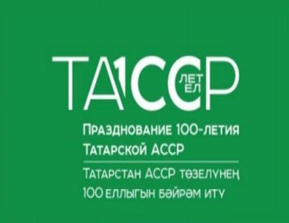 Әгерҗе муниципаль районы Кадыбаш авыл җирлеге башлыгының 2019 елга еллык отчеты
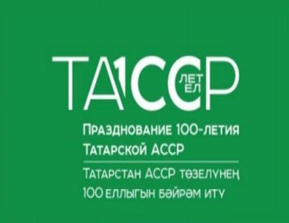 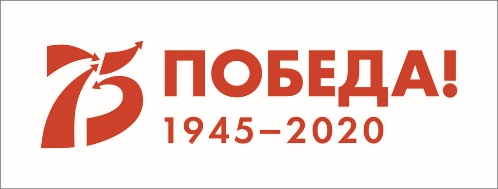 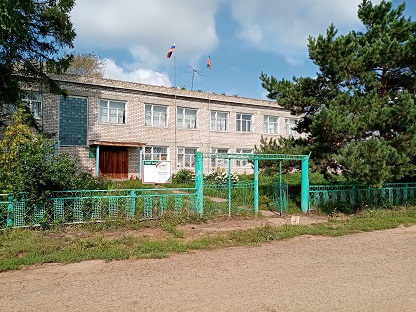 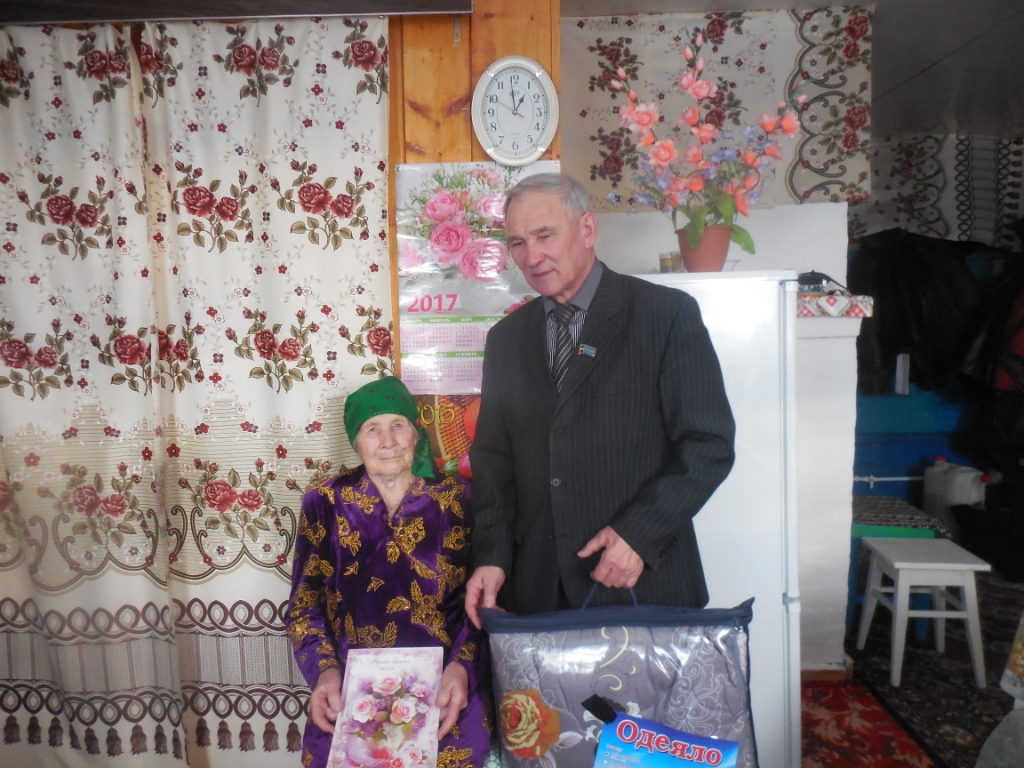 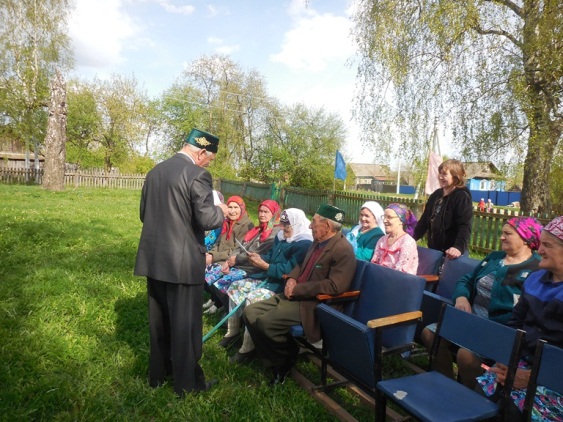 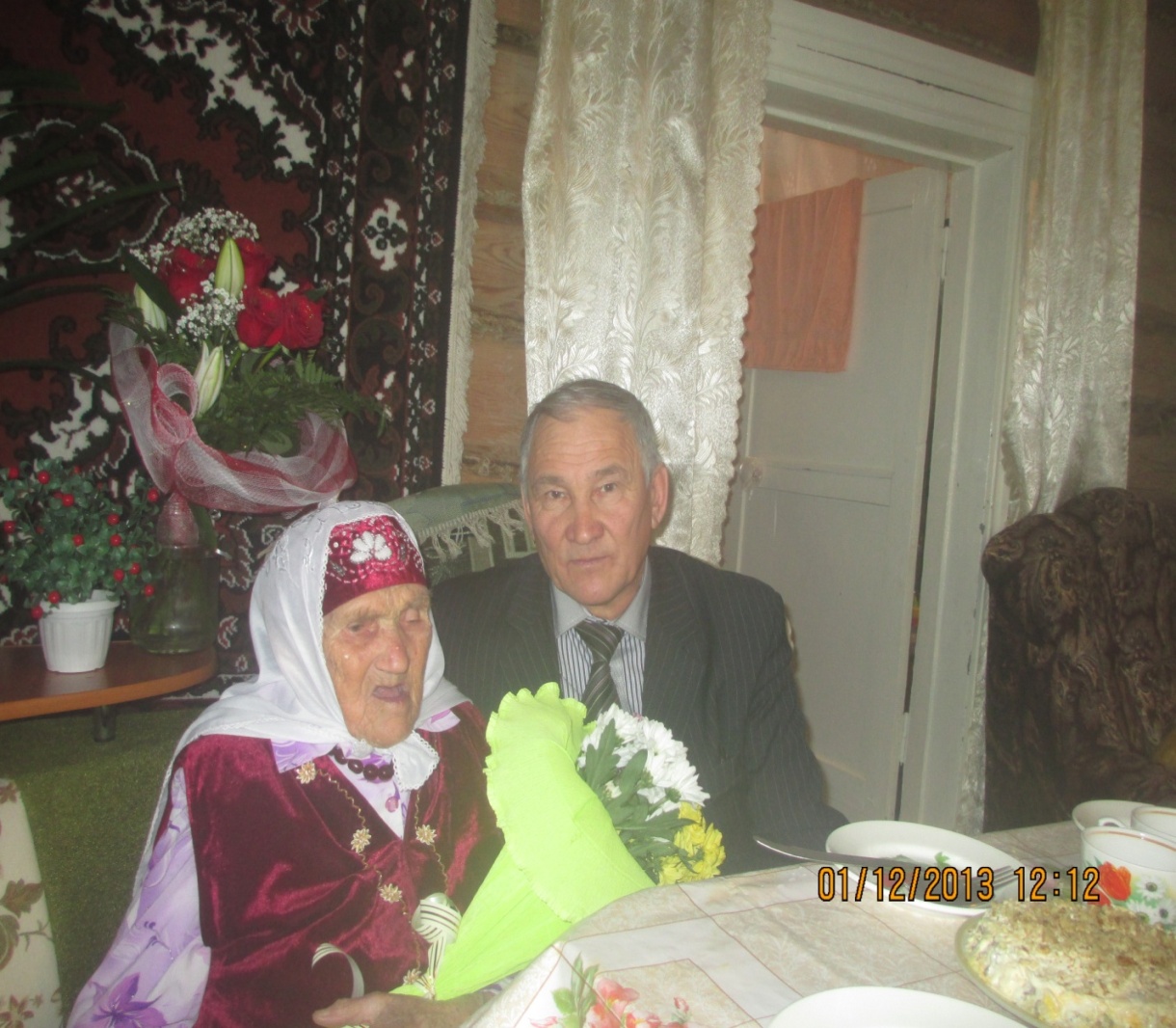 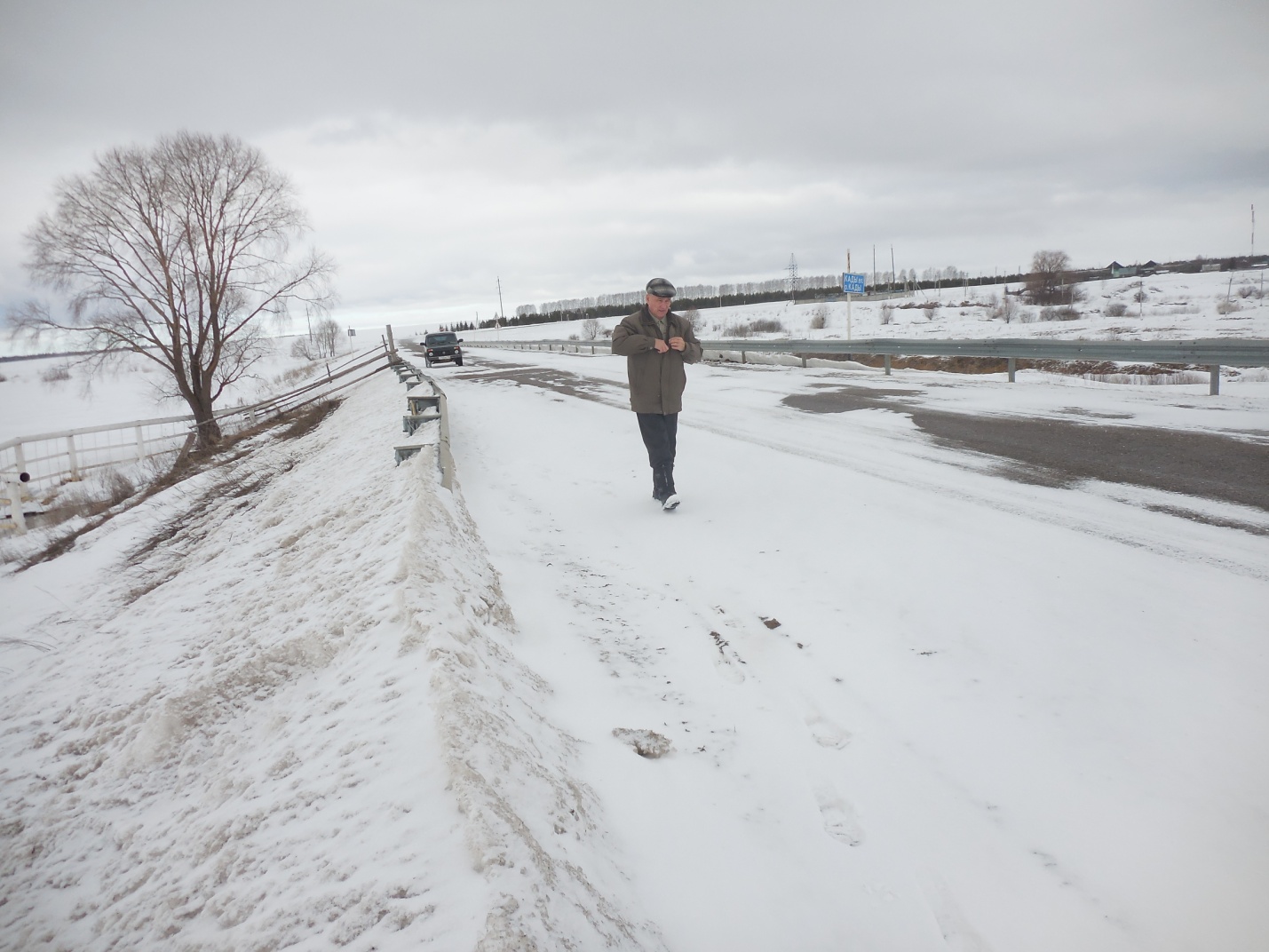 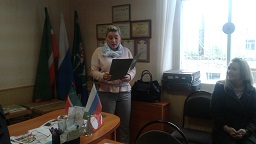 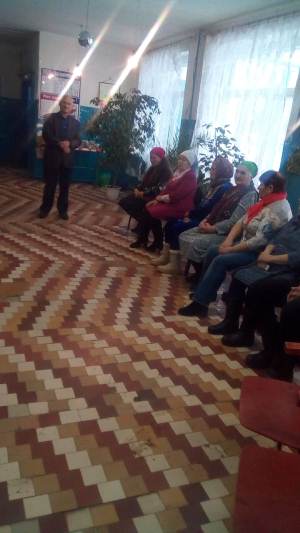 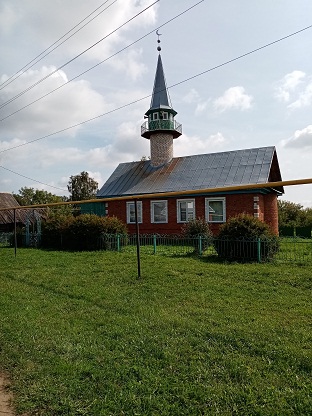 Бүген җирлекләргә күп төрле эш йөкләтелгән
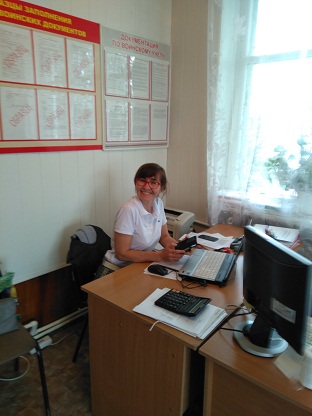 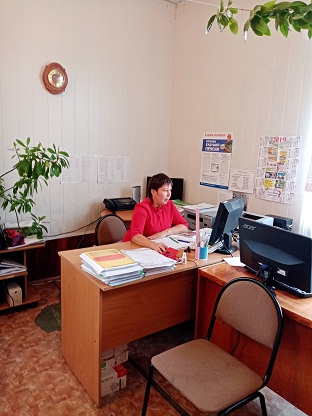 Хуҗалыклар буенча
Барлыгы- 295 хуҗалык 
193- яши торган хуҗалыклар  
64 – кеше тормый торган хуҗалыклар
38 – җәйге чорда гына кайтып яшәүче хуҗалыклар
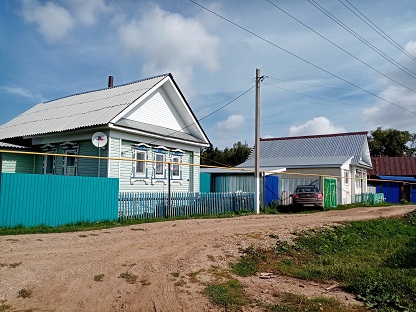 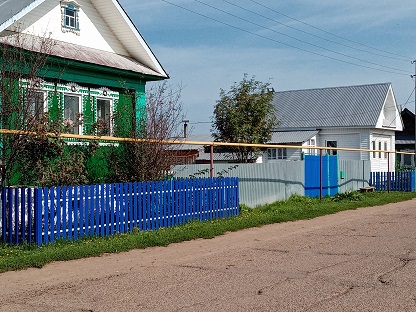 Авыл җирлегендә халык саны :
Барлыгы- 507 кеше . 
Туучы балалр-3
Үлүчеләр -15 кеше.   
Авыл җирлегендә барлыгы –
236  ир-ат,   
271 хатын кыз яши.
Авыл җирлегендә яшәүче өлкәннәребез 90 яшьлек юбилейларын билгеләп уздылар
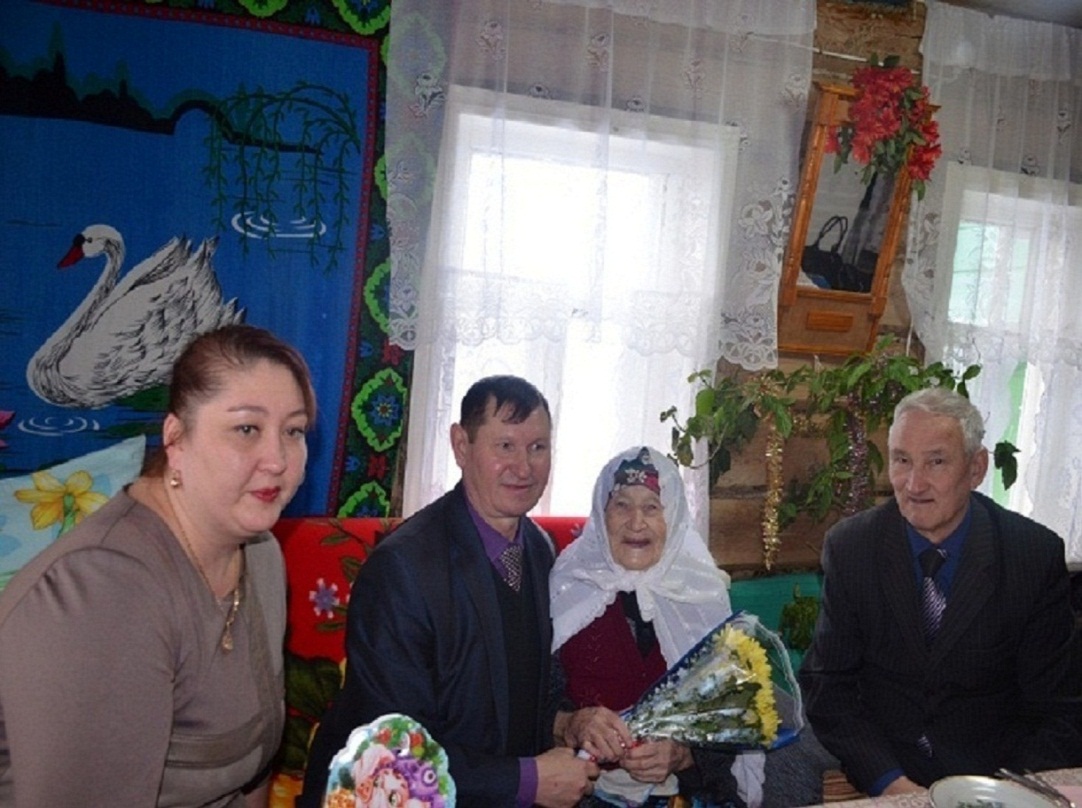 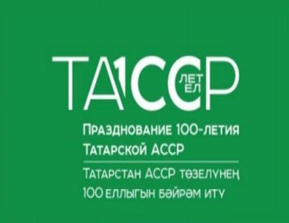 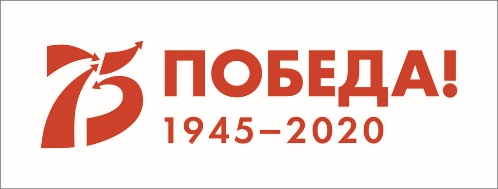 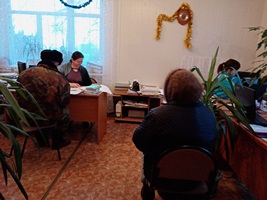 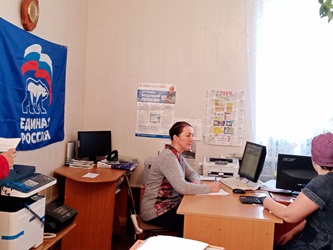 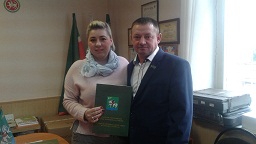 Кадыбаш,Яңа Сләк
Касай
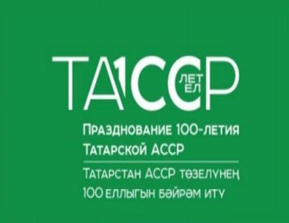 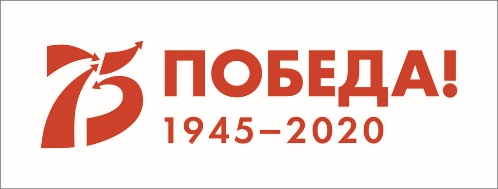 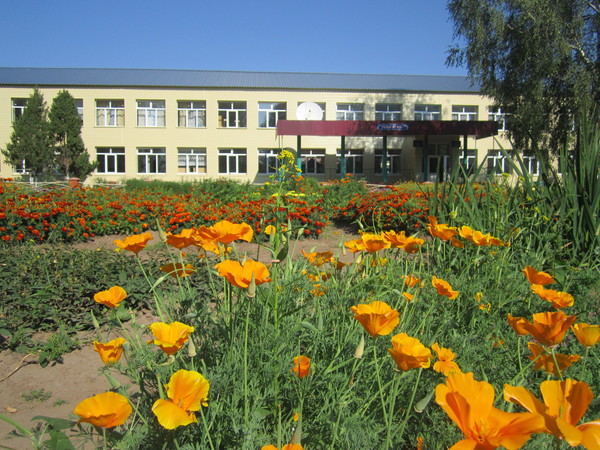 МӘДӘНИЯТ ЙОРТЫ
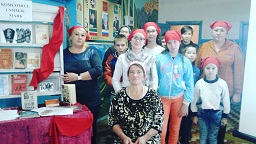 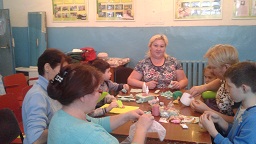 ШӘХСИ КИБЕТЛӘР ҺӘМ РАЙПО КИБЕТЕ
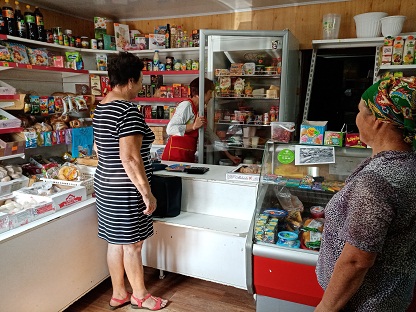 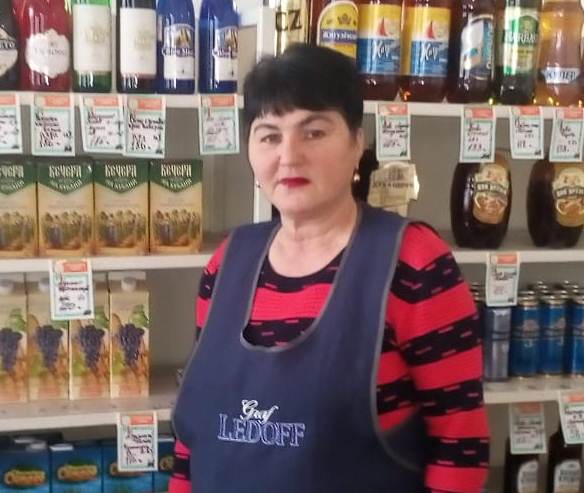 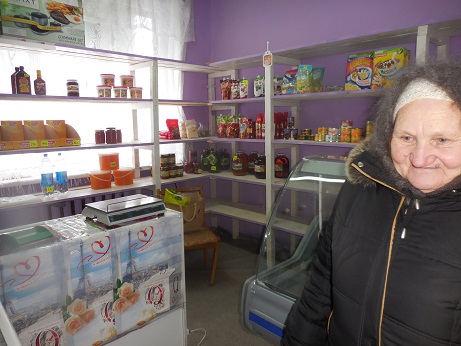 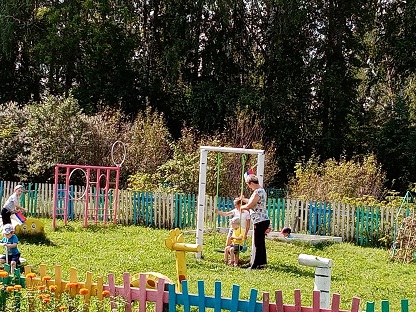 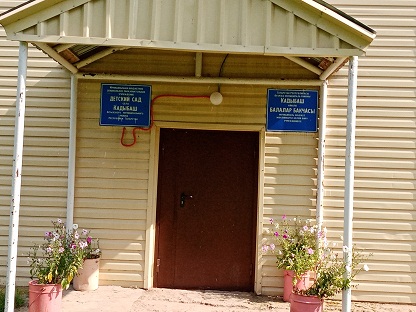 Кадыбаш авылы китапханәсе
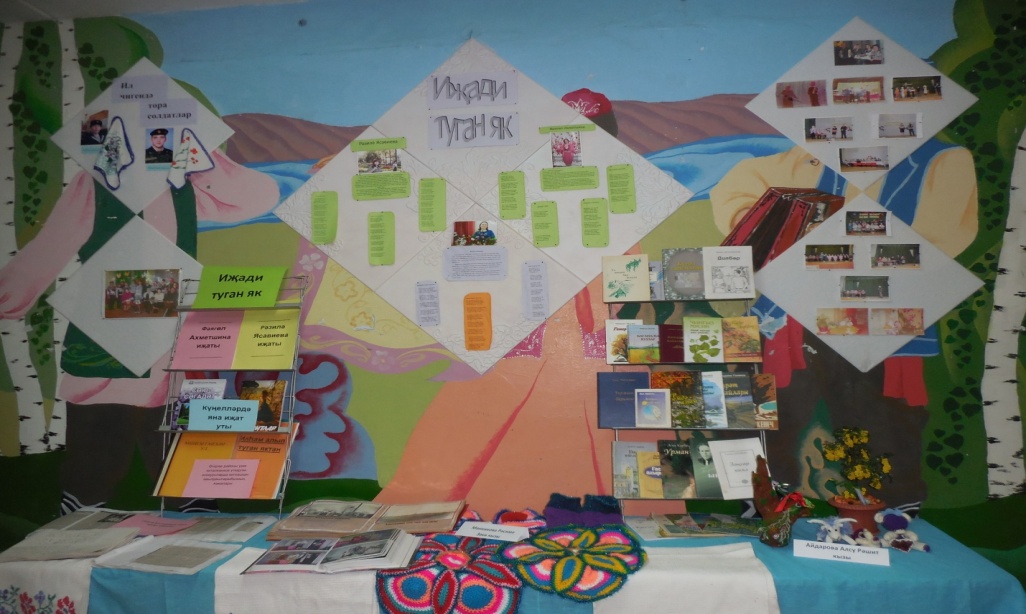 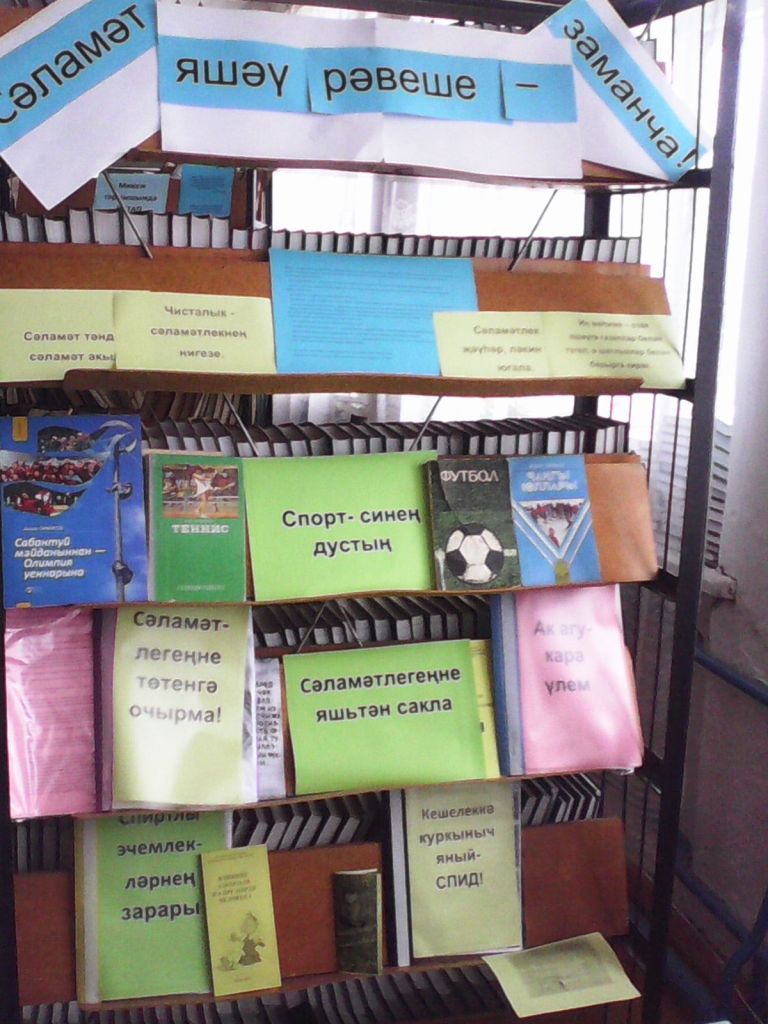 Кадыбаш авыл җирлегендә барлыгы  217  баш эре мөгезле  терлек, шулардан -43  баш сыер, 174 баш башка төрле эре мөгезле терлек, сарыклар һәм кәҗәләр саны  111 баш,атлар саны – 8 баш ,318 оя умарта кортлары, кош-кортлар саны – 1389 баш теркәлгән
Авыл җирлеге буенча 43 баш сыер асрала
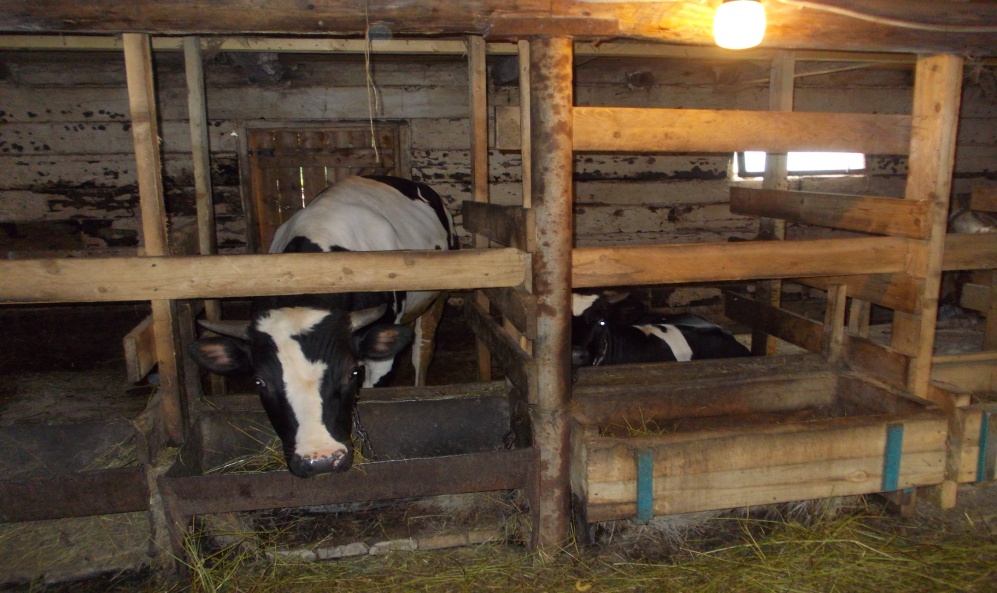 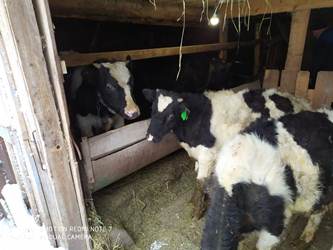 Иң күп сыер асраучы хуҗалыклар Рузибаева Наталья,Башаров Таһир, Арсланов Расих,Султанова Асфира хуҗалыклары.
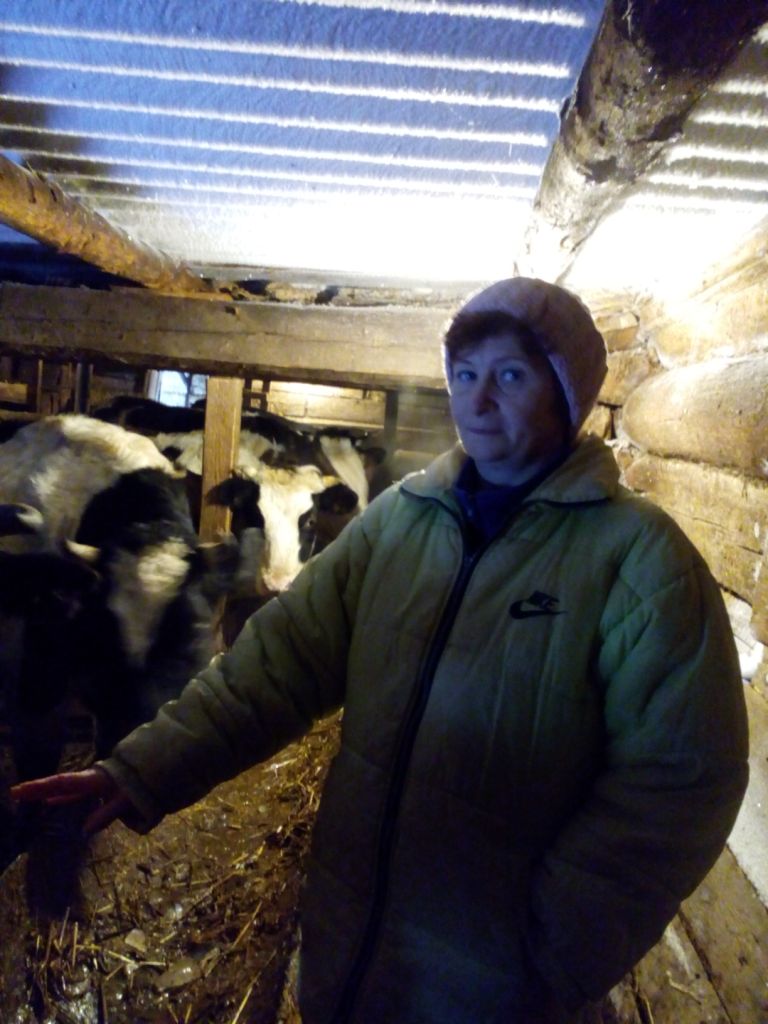 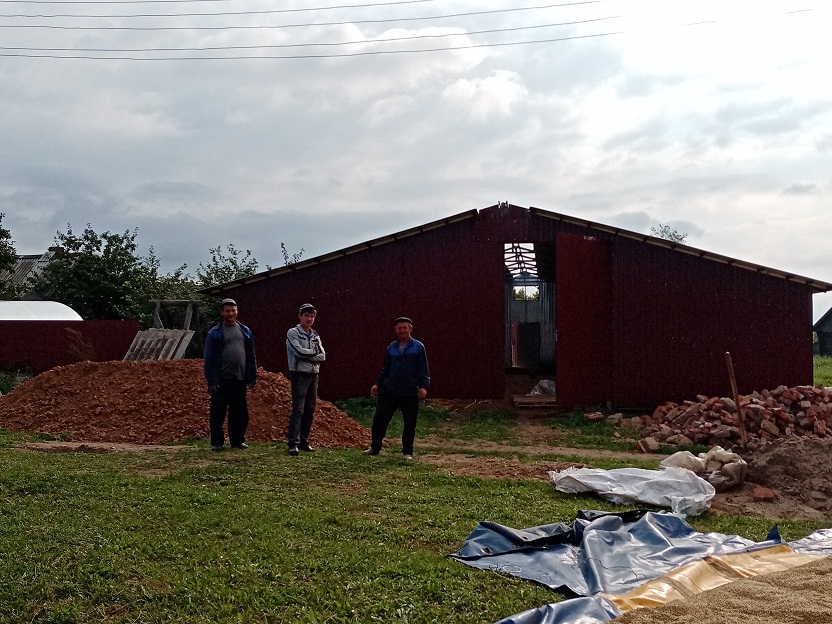 Шәхси ярдәмче хуҗалык һәм крестьян -фермерлык хуҗалыгы-”Ахмадиевлар”
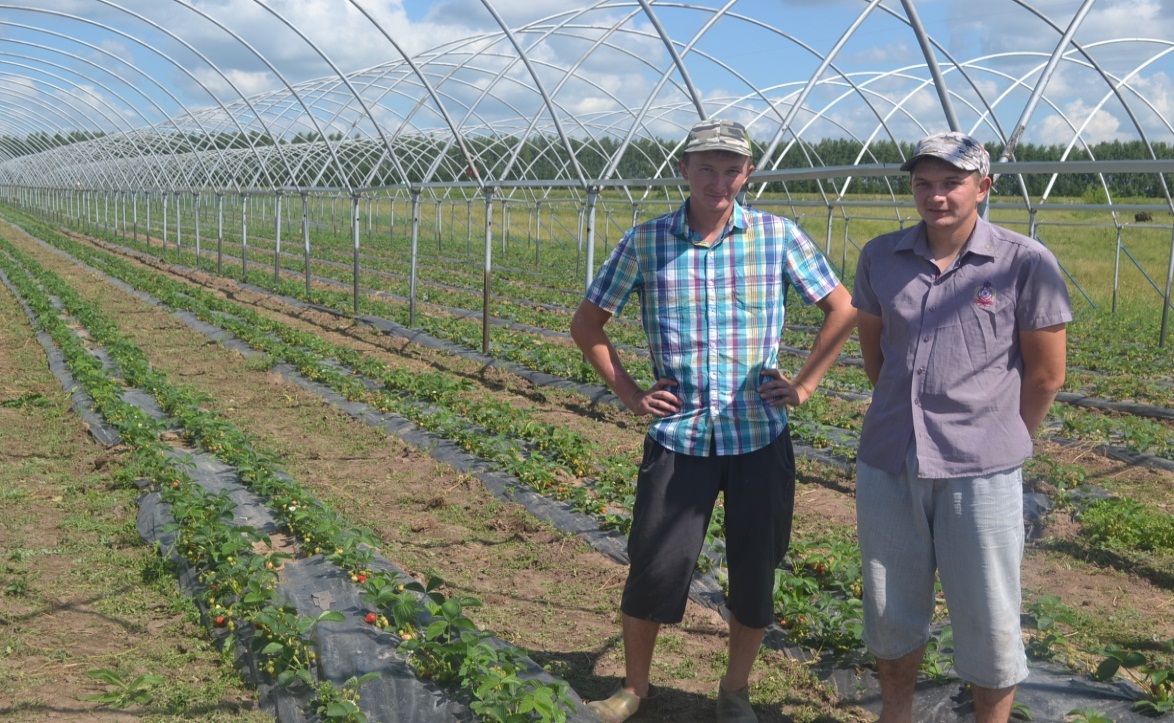 Әйбәт сортлы викторияләр үстерәләр
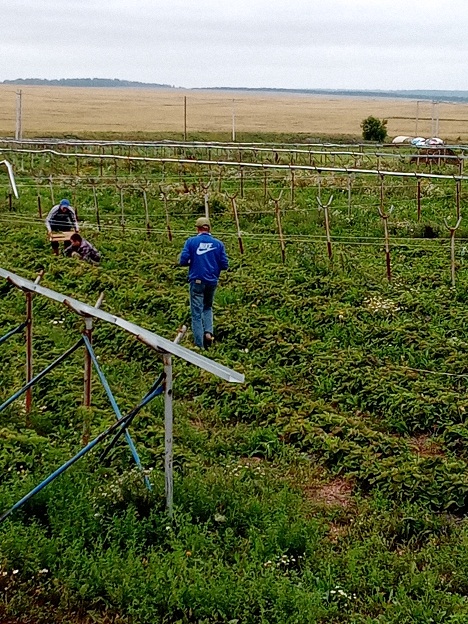 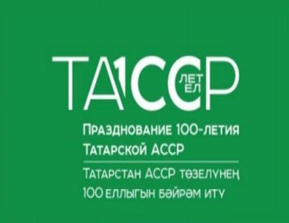 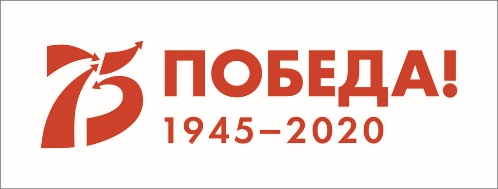 Кадыбаш авылы буенча шәхси хуҗалыклардан сөт җыю.Барлыгы 2019 елда 17014  л сөт җыелды.Дәүләткә иң күп сөт тапшырган шәхси хуҗалыклар .
1.Камарицкая Наталья Николаевна – 4252 л;
2 .Айдаров Рәшит  хуҗалыгы - 3276 л;
   3 . Башаров Тахир хуҗалыгы  -- 2705 л;   4 . Гайфиев Ринат хуҗалыгы -3600 л;
   5. Муллануров Фәтхелбаян— 2335 л;
6.Абдуллин Илхам хуҗалыгы -1786 л.
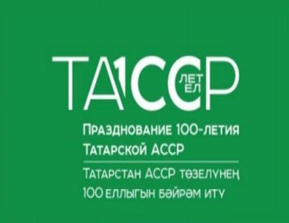 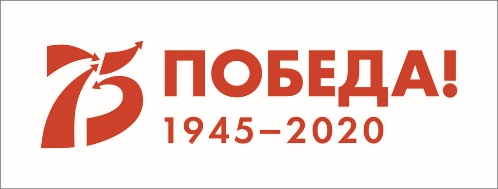 Касай авылы буенча шәхси хуҗалыклардан сөт җыю.Барлыгы 2019 елда 30002  л 523742 сумлык  сөт җыелды.Дәүләткә иң күп сөт тапшырган шәхси хуҗалыклар .
1.Ахмадиев Альберт хуҗалыгы – 9379 л; 2. Султанов Алмаз хуҗалыгы –8478 л;3. Ахмадиев Илхам хуҗалыгы -- 5783 л;
4.Камарицкая Наталья хуҗалыгы– 4252л;
4. Зарипова Анфиса хуҗалыгы  --  3876 л;
5. Ахмадиев Ильшат  хуҗалыгы -2687 л.
БЮДЖЕТ    ҮТӘЛЕШЕ
Самообложение акчасына түбәндәге эшләр эшләнде
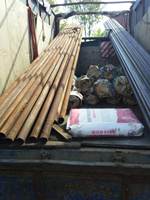 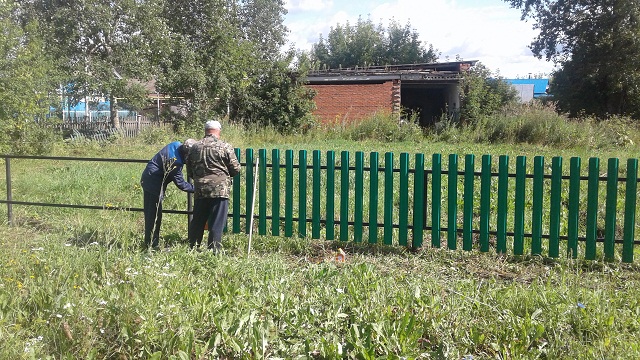 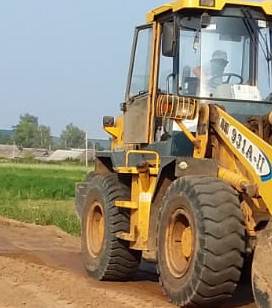 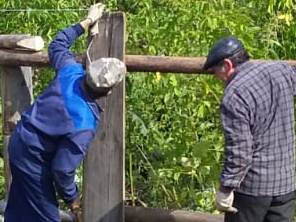 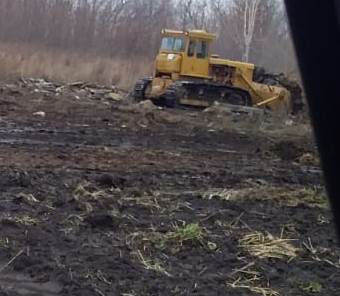 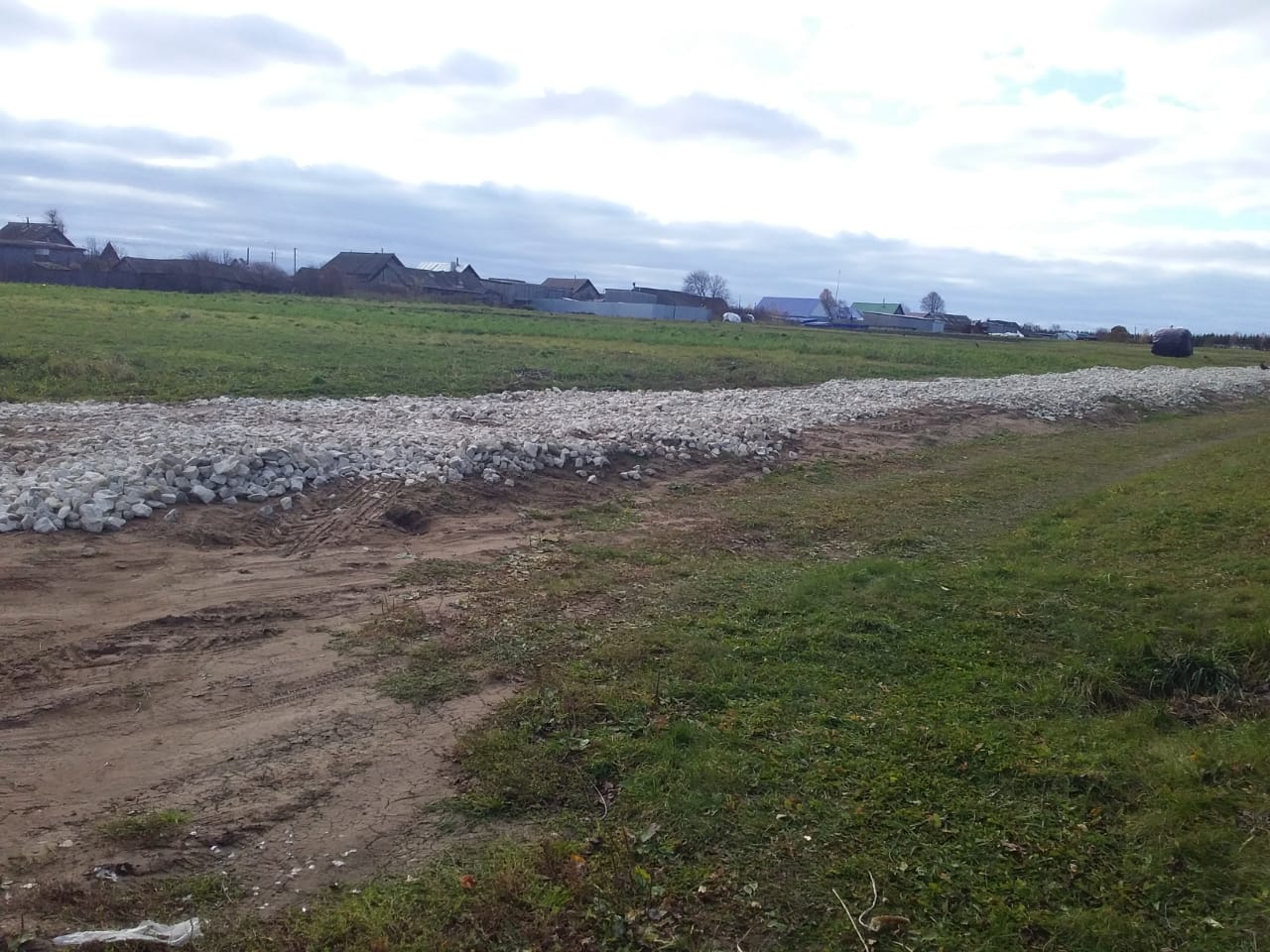 [Speaker Notes: По показателю «Инвестиции в основной капитал» место определено с учетом итогов 9 месяцев, а доля - по оценке Росстата.]
Үзарасалым түбәндәге җирле мәсьәләләрне хәл итүгә юнәлтелде:
1.Авыл җирлеге торак пунктларында территорияне төзекләндерү.
2. Җирлек торак пунктлары чикләрендә су белән тәэмин итүне оештыру.
3. Касай су скважинасы өчен санитар саклау зонасын урнаштыру.
4. Җирләү урыннарын  карап тоту (Касай авылы зиратын карап тоту).
5. Җирлек торак пунктлары чикләрендә беренчел янгын куркынычсызлыгы чараларын тәэмин итү.
6. Кадыбаш авылы Яшьләр урамы юлын ремонтлау.
7. Вак таш сатып алу
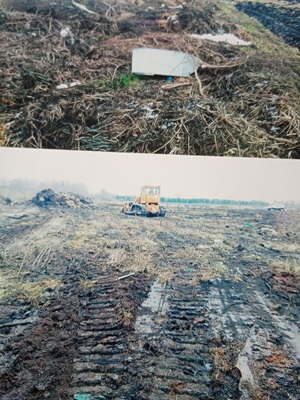 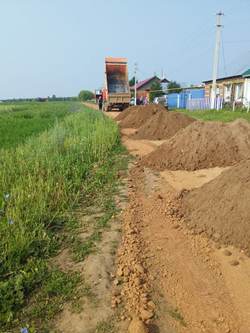 2019 елда самообложение суммасы– 300 сум
Халыктан җыелган сумма – 91,2 мең сум.
Республика бюджетыннан бүленгән акча – 456  мең сум.
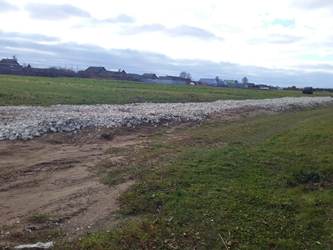 [Speaker Notes: По показателю «Инвестиции в основной капитал» место определено с учетом итогов 9 месяцев, а доля - по оценке Росстата.]
Авыл җирлеге торак пунктларында территорияне төзекләндерү.
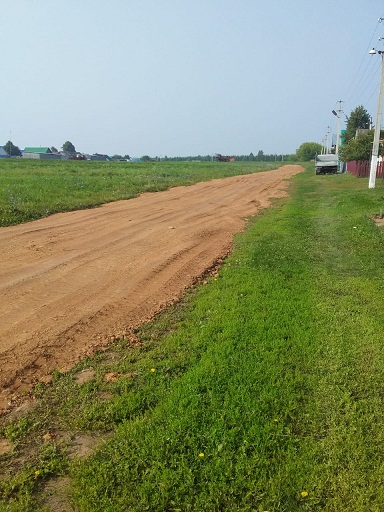 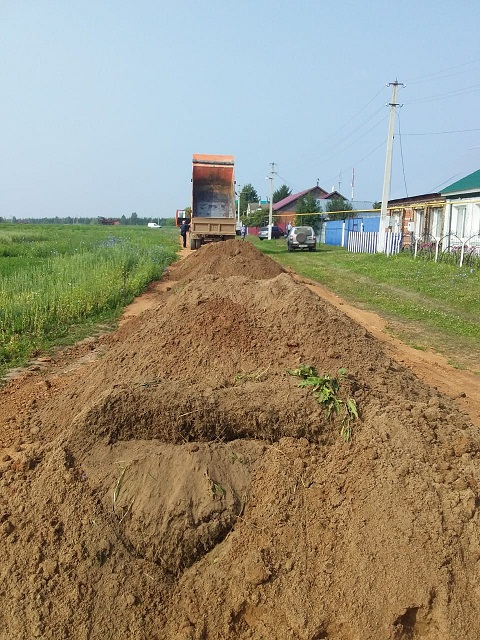 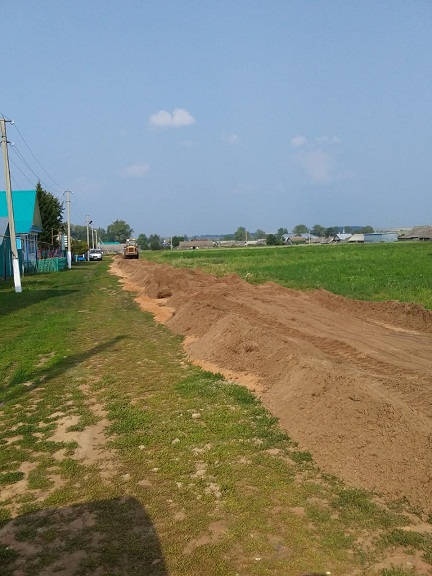 КОЙМАЛАРНЫ ТӨЗЕКЛӘНДЕРҮ
Үзарасалым  Кадыбашта түбәндәге җирле мәсьәләләрне хәл итүгә юнәлтеләчәк:
1.Бина  һәм корылмаларның тышкы фасадларын, коймаларын тәзекләндерү һәм ремонтлау.
 Кадыбаш авлында коелар ремонтлау.
 Кадыбаш авлында чишмәләрне карап  тоту һәм ремонтлау.
 Кадыбаш авлындагы агачларны кисү.
 Кадыбаш аылында зиратка илтүче тыкрыктагы юлны көйләү.
МТЗ-82-1 тракторы өчен гараж ремонтлау.
2.Кадыбаш авылы урамнарын кардан чистарту. 
3. Тирән насос сатып алу, су челтәрләрен ремонтлау өчен җиһазлар сатып алу.Кадыбаш авлындагы суүткәргеч трассасын ремонтлау.
Үзарасалым  Касайда түбәндәге җирле мәсьәләләрне хәл итүгә юнәлтеләчәк:
1.Касай авылы урамнарын кардан чистарту.

2.Касай авлында санитар саклау зонасын урнаштыру.
1,5 млн. сумлык грант акчасына яңа МТЗ  -82,1 тракторы :
Барлыгы- 507 кеше . 
Туучы балалр-3
Үлүчеләр -15 кеше.   
Авыл җирлегендә барлыгы –
236  ир-ат,   
271 хатын кыз яши.
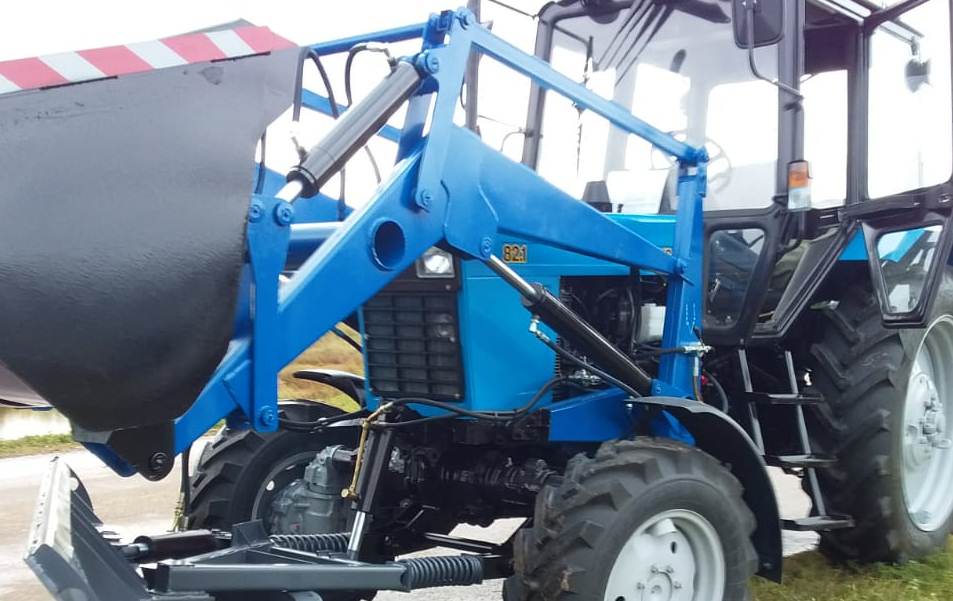 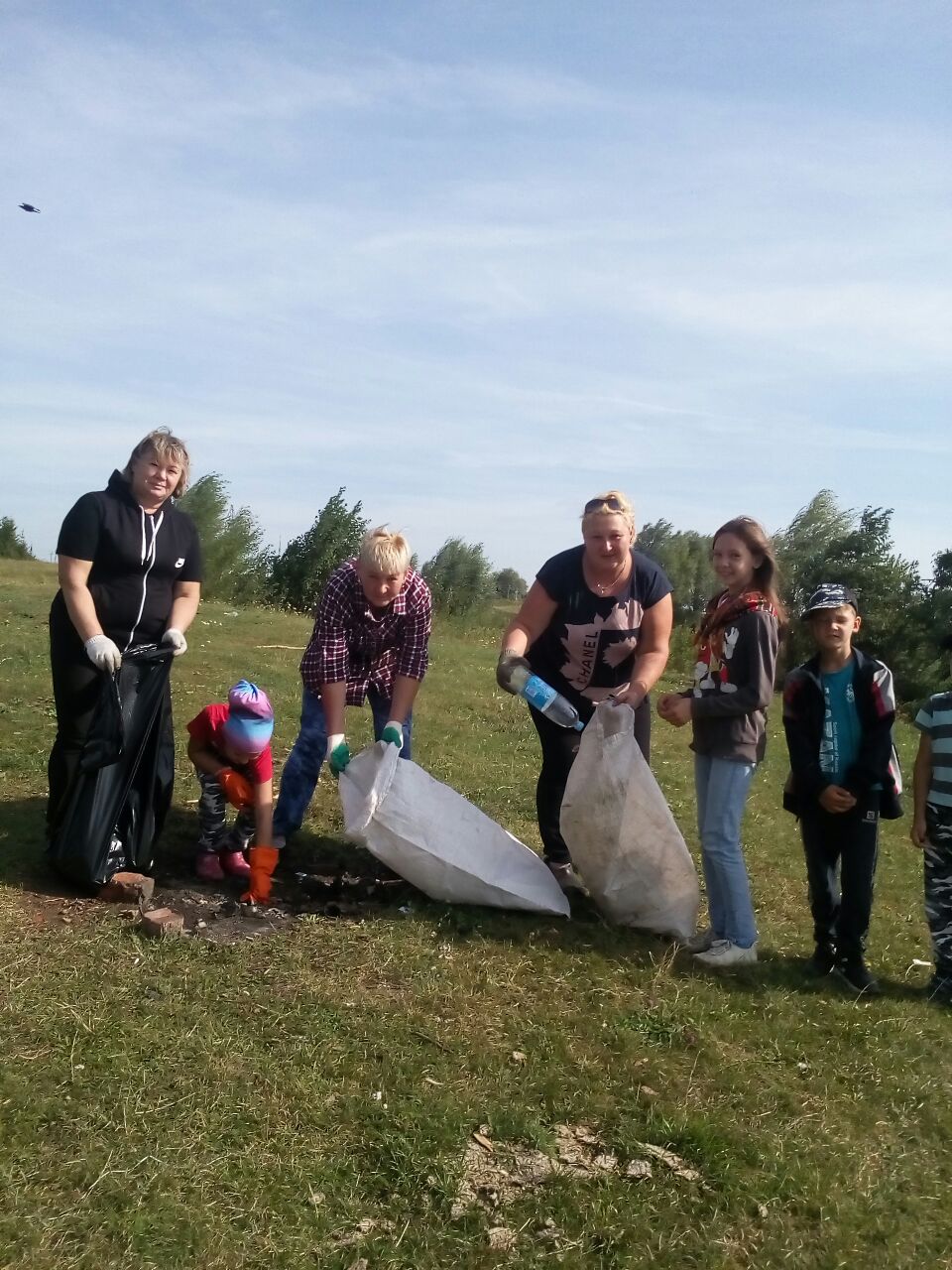 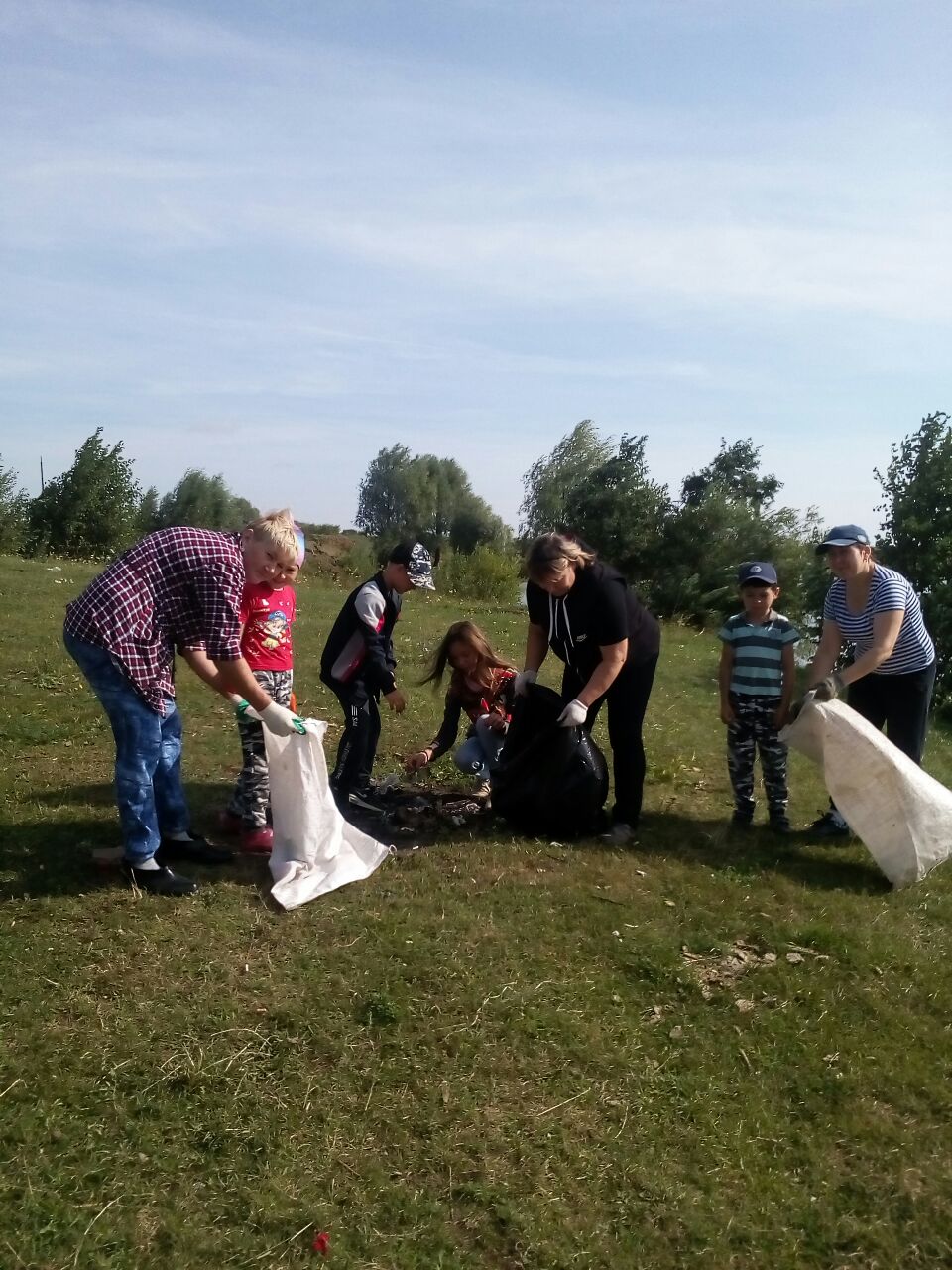 Сабантуй бәйрәме
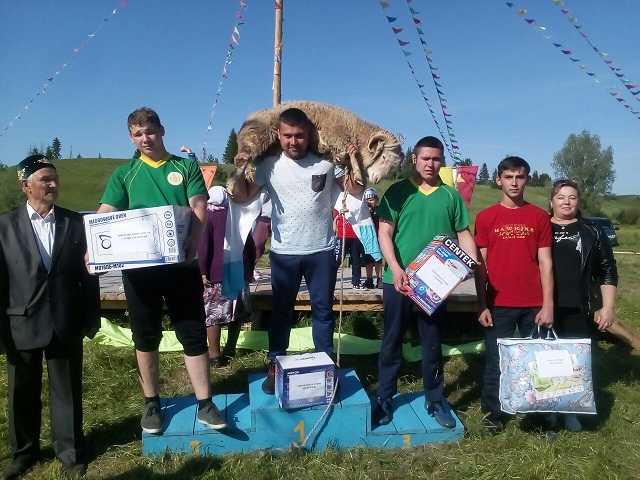 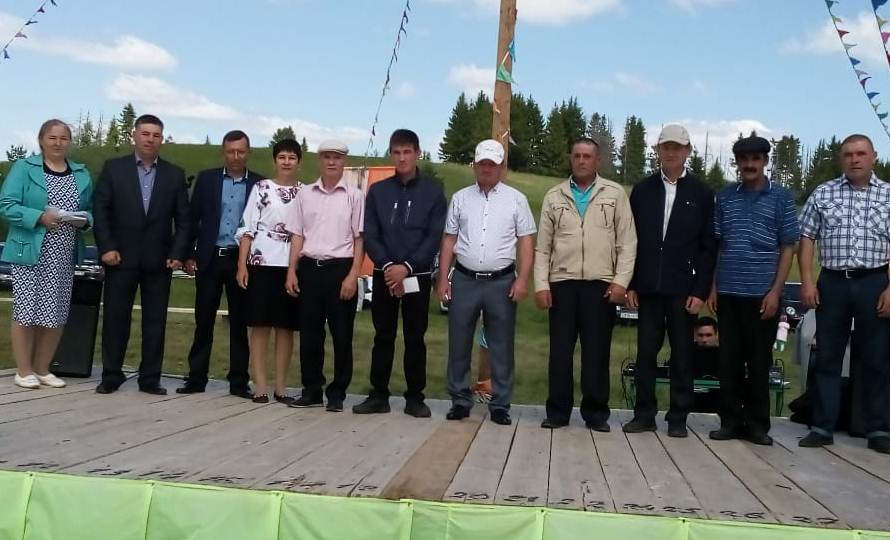 3 социаль  хезмәткәр хезмәт күрсәтә
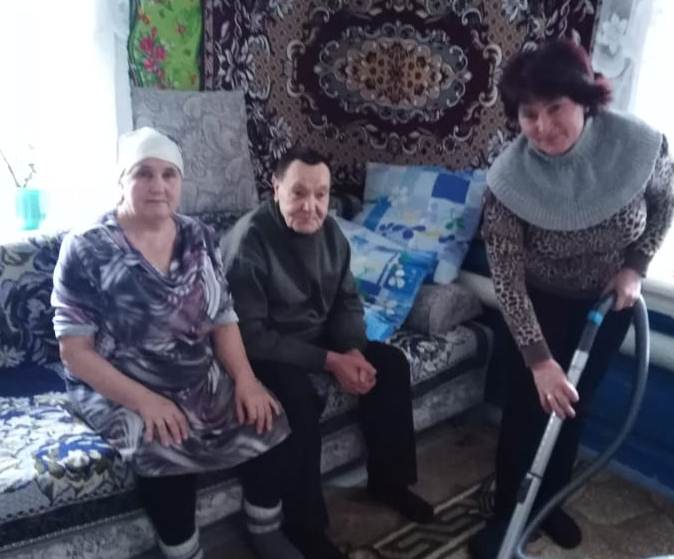 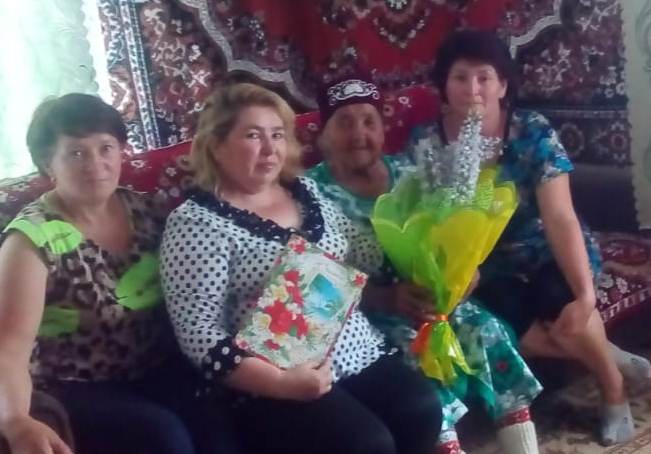 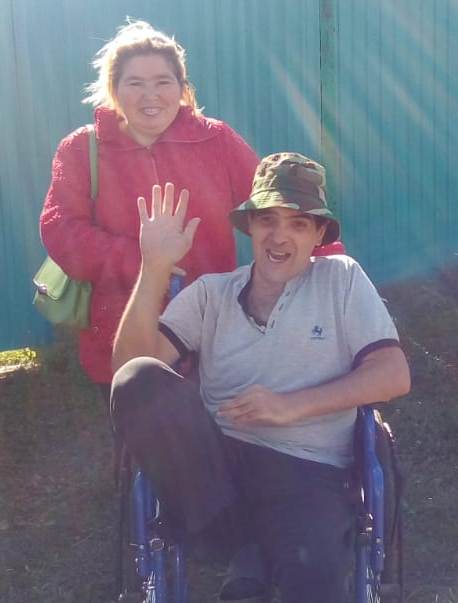 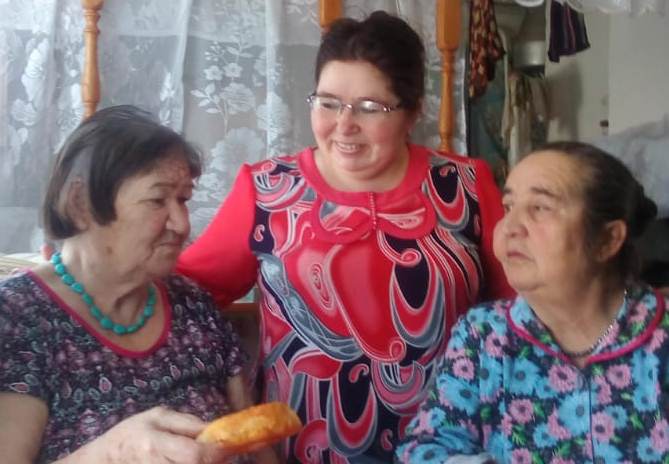 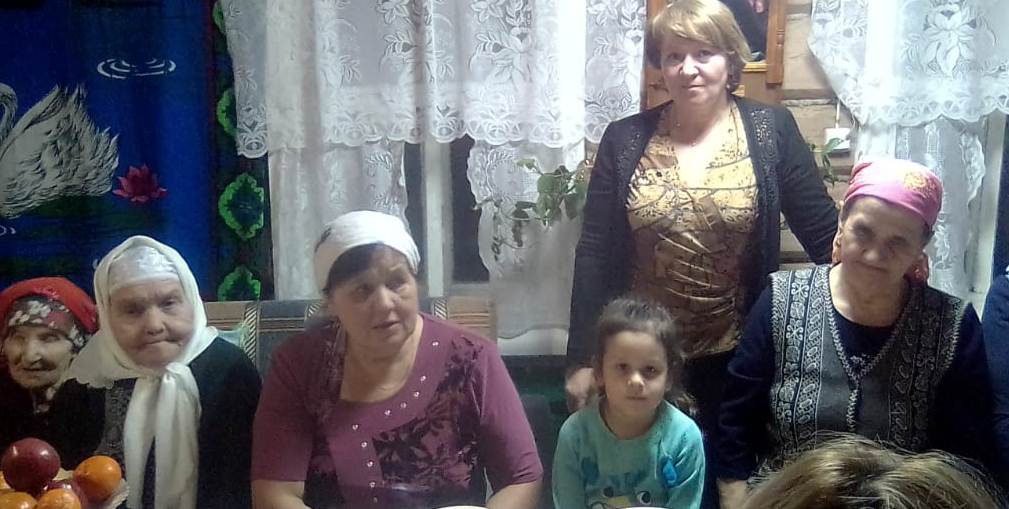 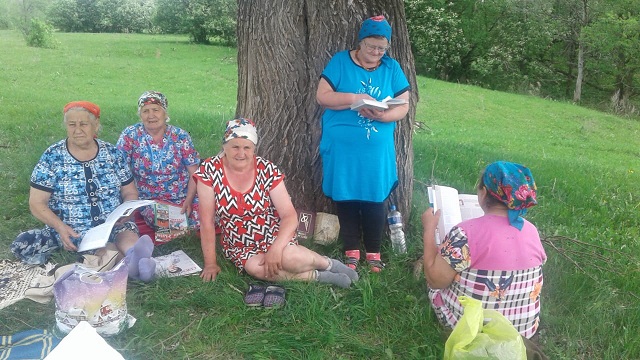 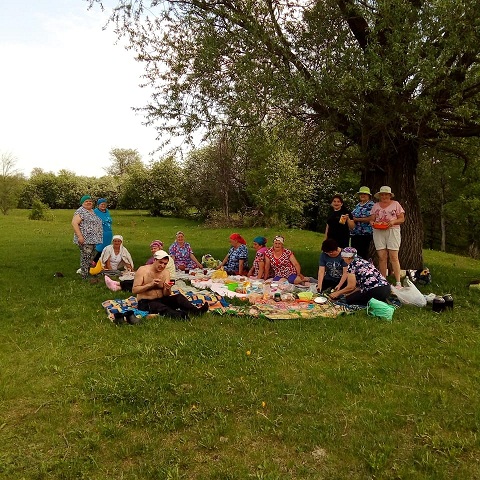 Саклык банкы ,элемтә хезмәте яхшы оештырылган
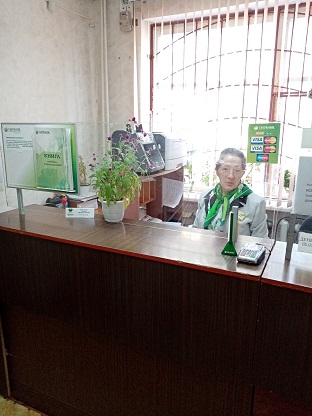 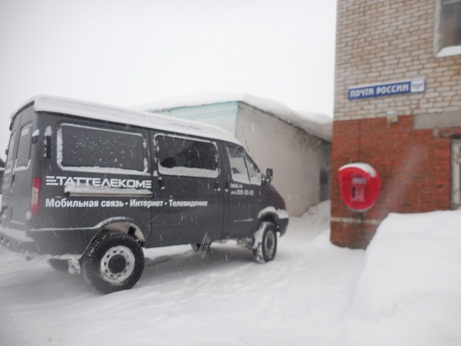 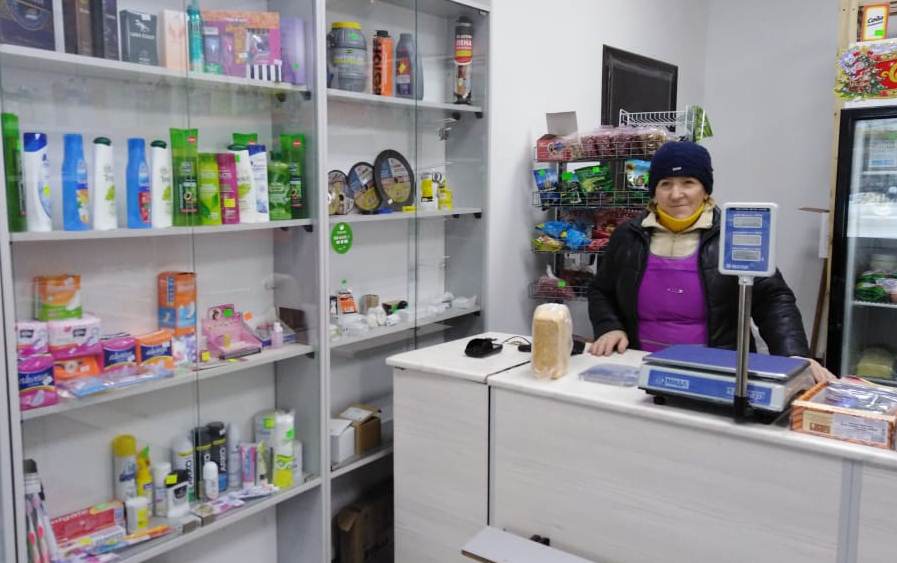 Элемтә бүлекчәсе
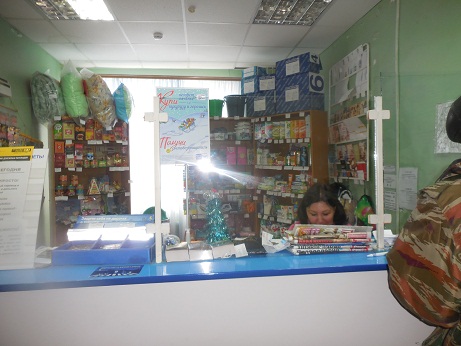 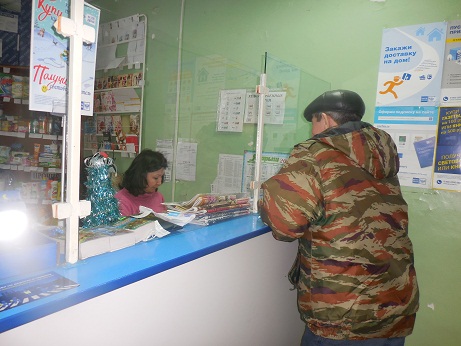 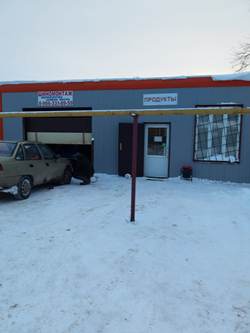 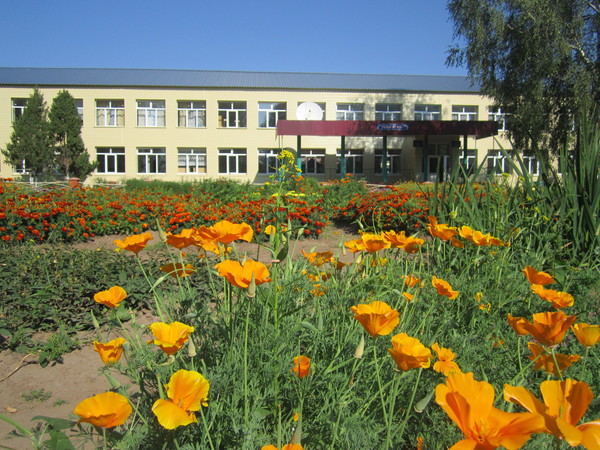 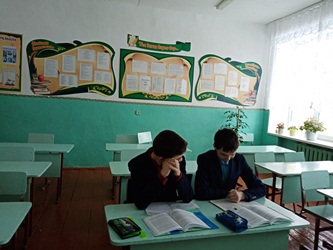 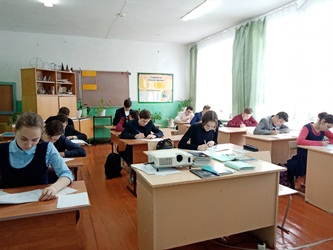 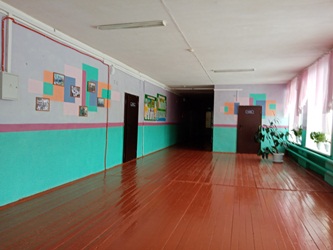 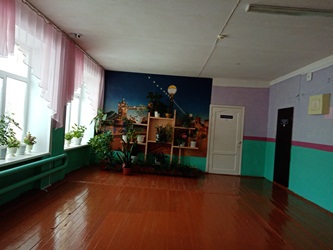 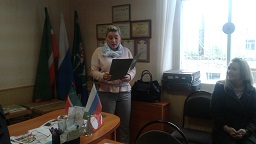 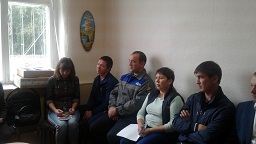 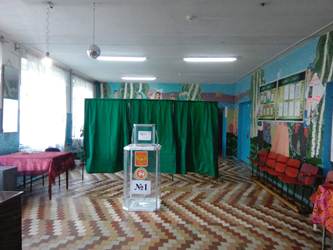 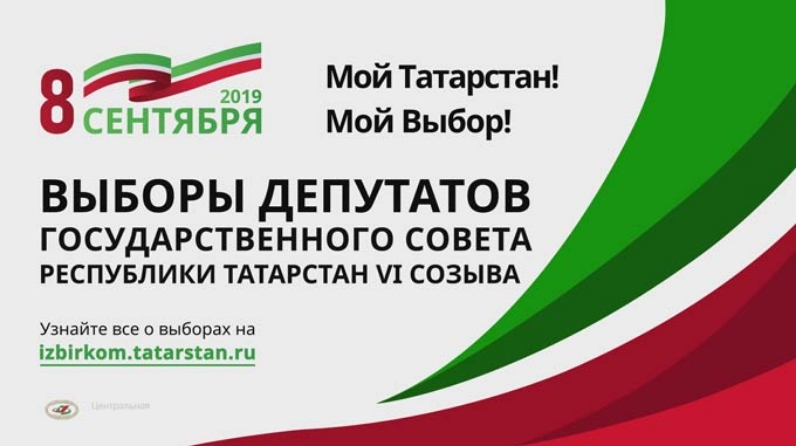 Бөек җиңүнең 75 еллыгына багышланган чаралар
“Онытылмас ул көннәр” митинг.
“Яшьлек хатирәләре” тыл ветераннары белән очрашу.
“Рәхмәт сезгә Ветераннар” балалар белән концерт.
“Блокада турында укыйбыз " акциясе
“Син тынычлык телисең һәм сугышны хәтерлисең" китап күргәзмәсе.
Батырлык сәгате (1943 елның 27 февралендә гвардия рядовойы А.М. Матросов дошман дзоты амбразурасын күкрәге белән япты).
“Сугыш мизгелләре Китап хәтерендә " республика конкурсында катнашу.
Җиңү көнен бәйрәм итү: Үлемсез полк, «Бөек Җиңүгә Дан "обелискы янында тантаналы митинг, концерт, «Хәтер шәме" акциясе».
Бөек Ватан сугышында катнашкан якташларыбызның фотосурәтләре белән "сугыш йөзләре , Җиңү йөзләре" альбомын төзү.
“Балаларга сугыш турында укыйбыз " акциясе.
Генерал-лейтенант Д. М. Карбышевның тууына 130 ел тулу уңаеннан «Тормыш һәм үлем аның тормыш хакына батырлыкгы иде... " тарих сәгате)
Җиңү көненә 75 данлы эш акциясе.
Мәктәп фойесында хәрби дан почмагын бизәү.
Бөек Ватан сугышы тарихы сәхифәләре буенча мәктәп музеена экскурссия.
Обелиск аперациясе  авыл һәйкәлен карау.
Патриотик тәрбия һәм массакүләм спорт айлыгы.
Тарихи уен Бөек Ватан сугышы тарихын беләсеңме?
Мәктәп музеены материаллар җыю.
Батырлык дәресләре тормышта һәрвакыт батырлыкка урын бар.
Классларда тематик почмаклар ясау “Без Бөек Ватан сугышы геройларын хәтерлибез”
Проект эшчәнлеге “Минем бабамның сугышчан медале”
"Безнең әбиләр һәм бабайлар данлы Җиңүне хәтерлиләр"
Бөек җиңүнең 75 еллыгына багышланган «көзге марафон».
Китапхәнә сәгате   “Совет Язучылары сугыш турында " .
“Ленинград блокадасын өзү көне дип исемләнгән” гомуммәктәп сыйныф сәгате.
Сугыш турында документаль фильмнар карау.
«Пионерлар-геройлар»га багышланган  сыйныф сәгатьләре.
«Ягез әле, егетләр»хәрби-спорт уены.
Бөек Ватан сугышы һәм хезмәт ветераннары турында иншалар конкурсы.
Батырлык дәресләре.
Спорт бәйрәме “Җиңү Салюты-75”
Гомуммәктәп видео дәрес "45 нче елның Апрель ае. Вакыйгалар хроникасы»
Укучылар конференциясе “Бөек Ватан сугышы тарихы - ул безнең тарих»
Тыл хезмәтчәннәре катнашында аралашу сәгатьләре .Батырлык дәресләре.
Шигырь укучылар конкурсы “Сугыш белән капланган юллар”.
Авыл өмәләрендә катнашу.
“Георгий тасмасы " акциясе.
“Хәтер шәме " акциясе.
“Үлемсез полк " йөреше.
Мемориаль комплексы янында митинг.
"Җиңү көне!»нә багышланган бәйрәм концертында катнашу. 
 Муниципаль смотр-конкурста катнашу     "Ватанга хезмәт итәргә әзер!»
Муниципаль хәрби-спорт уенында катнашу  «Җиңү-2020».
Районның Туган якны өйрәнү музейларына экскурсияләр.
Хәрби Дан көннәрендә гомуммәктәп сыйныф сәгатьләре.
Җиңү көненә багышланган муниципаль чараларда катнашу
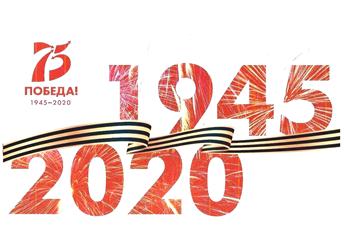 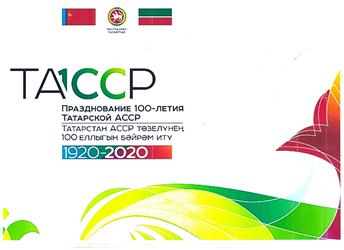 ТАССР ның 100 еллыгына багышланган чаралар
Республика конкурсларында  һәм чараларында катнашу.
Татарстанның бер гасырлык юбилеена багышланган китап күргәзмәсе.
Музыкаль-әдәби кичә”  Туган як шигырьләре һәм көйләре”.
Викторина   “Син кайда яшисең?”
КВН минем Республикам чәчәк ата.
Тыл ветераннары белән очрашу.
Районның  Мактаулы гражданины Айдарова Р.Г. кызы  белән очрашу.
“Якташларыбыз турында горурлык белән” дигән тематикага багышланган презентация ясау.
Әдәби-музыкаль кичә  “Мин яратам  сине Татарстан”
Рәсем һәм декоратив-гамәли сәнгать күргәзмәсе “Минем йортым Татарстан”
Очрашу кичәсе  “Минем елларым-минем байлыгым.”
Әңгәмә минем Республикам.
1.ТАССР төзелүгә 100 ел тулу  темасына сыйныф сәгатьләре.
2 “Татарстан-безнең уртак йортыбыз " дигән сыйныфтан тыш чара үткәрү.
3. ТАССР төзелүнең 100 еллыгына багышланган музейда һәм китапханәдә тематик күргәзмәләр.
4. ТАССР төзелүнең 100 еллыгына багышланган Бердәм тематик дәрес үткәрү.
5. Татар халкы тарихына һәм мәдәниятенә багышланган иншалар конкурсы.
6. “Әдәби Татарстан " интеллектуаль уены.
7. Татарстанның тарихи һәм әдәби урыннары буйлап туристик-туган якны өйрәнү маршы.
8. Күренекле шәхесләрнең  фотогалереясы.
9. Туган як тарихы картиналары күргәзмәсе
Татарстан Республикасында яшәүче халыклар бәйрәме.
Татарстан - безнең уртак йортыбыз дигән темага конкурс.
“Туган як тарихы” стенд.
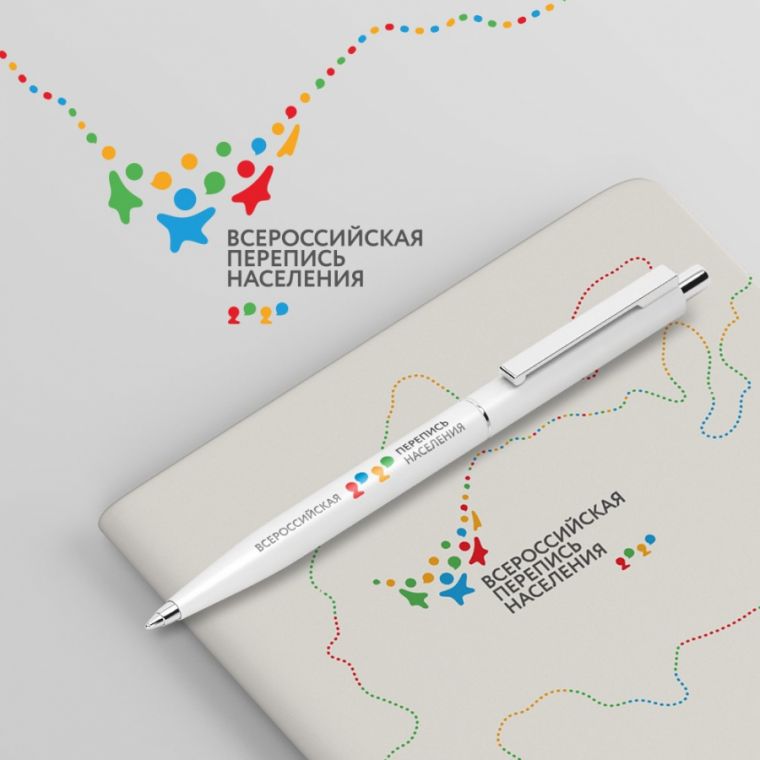 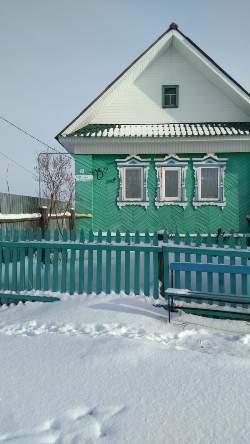 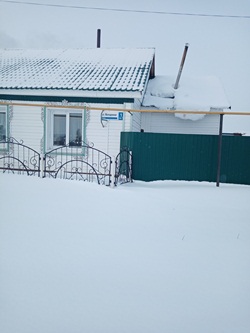 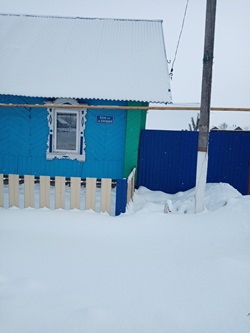 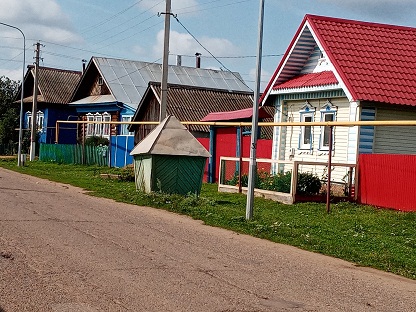 Авылыбыз матурлана
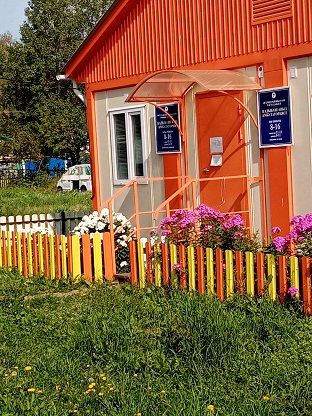 Игътибарыгыз өчен рәхмәт
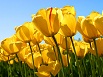